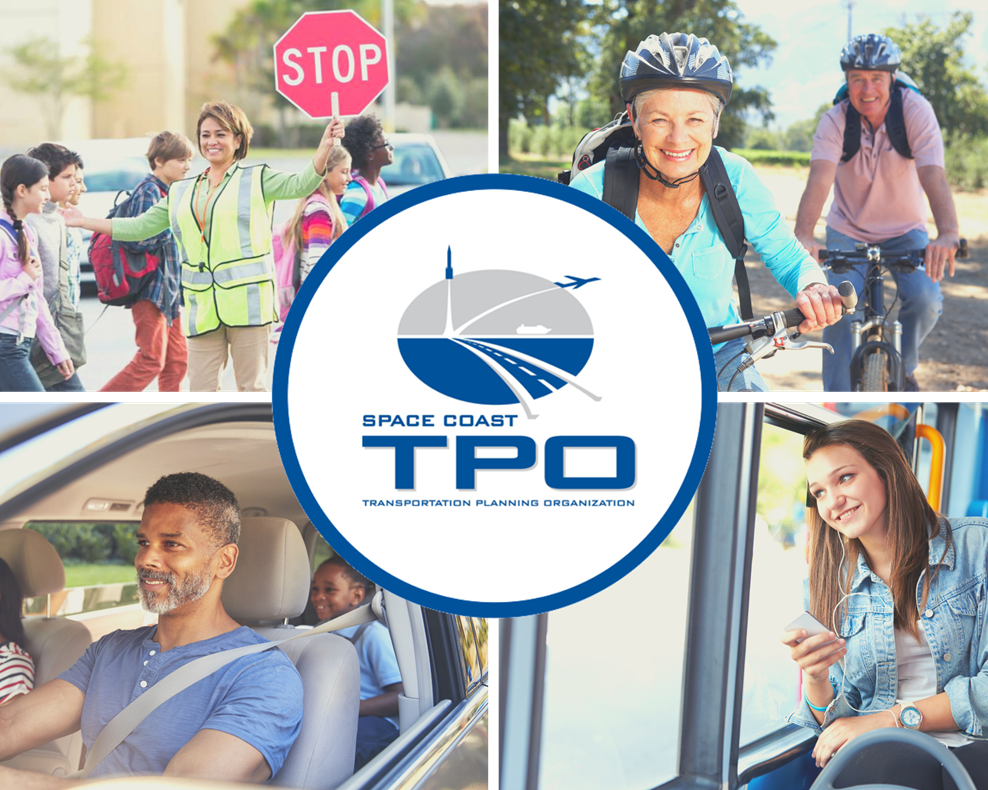 2019 DRAFT Public Participation Plan
Public Comment Period: October 28, 2019 – December 11, 2019
Adopted by the Space Coast TPO Governing Board: December 12, 2019
[Speaker Notes: What is a PPP?  Created to outline the guidelines used by the TPO  DURING THE COURSE OF PUBLIC PARTICIPATION ACTIVITIES

It describes who we are; what transportation planners do and how to participate in the process.]
Public Participation Plan Purpose
Describes SCTPO public involvement and engagement tools and strategies. 

Full public access to key decisions. 

Notes public comment periods for required work products (TIP, LRTP, and UPWP). 

Offers opportunities for public participation to help guide the planning process.
[Speaker Notes: WHY do we need a PPP?  Engaging our citizens in the transportation planning process allows for greater consideration of local and regional concerns and gives the public a sense of ownership of the developed solutions on projects. 

Meaningful and effective participation is essential to the successful implementation of a public plan, project, or program, and is necessary to ensure the needs of the local citizenry are adequately addressed.]
Public Participation Plan (PPP) Schedule
Reviewed every 3 years
45-day public comment period
DRAFT plan has been open for public comment since October 28, 2019. 
All public comments are recorded and included in the final PPP in the Appendix.
Other PPP public notice strategies: 
	- Press Release Announcement 
	- SCTPO E-News Features  
	- Social Media Posts (Facebook, Twitter, & Nextdoor)
	- News Media Features (Hometown News, Mayfield Minute)
	- In-person, written, or electronic comments at TAC/CAC and 	 	SCTPO Governing Board Meetings
Adoption December 2019
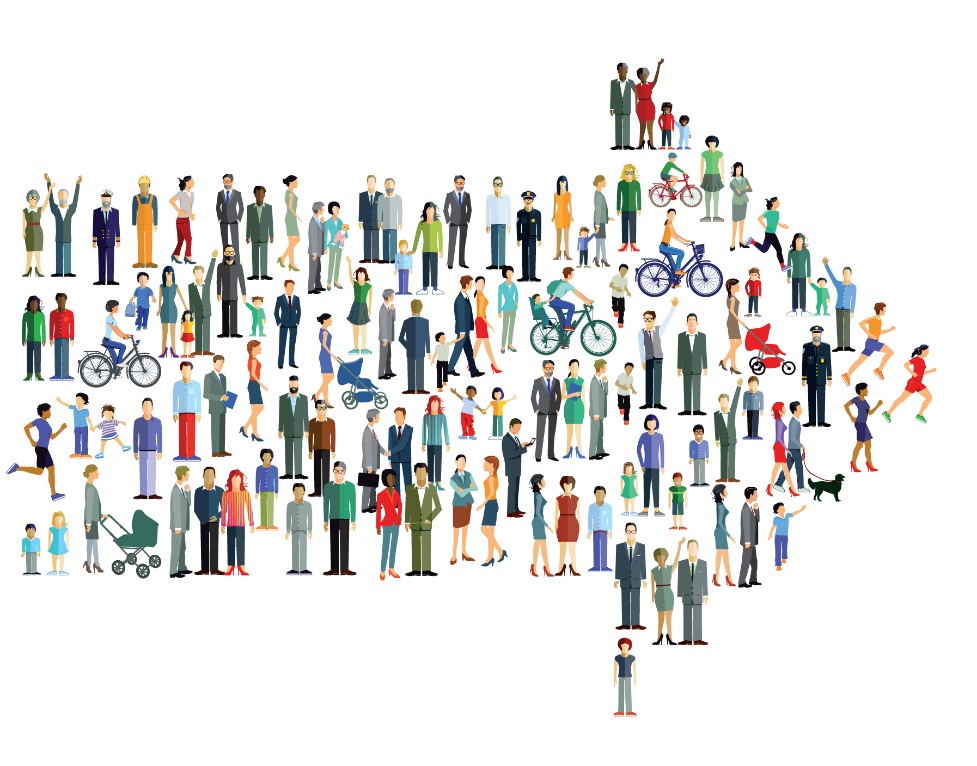 [Speaker Notes: The PPP is updated every three years to reflect changes in local, state, or federal legislation, to adjust the plan to include new technologies, and to adjust the plan to meet the needs of the community.]
2019 Public Participation Plan Updates
More visually appealing
Reader-friendly
Overview of Public Participation Strategies & Tools
In-depth review of social media channels, analytics, and engagement methods
Measures of Effectiveness Updates
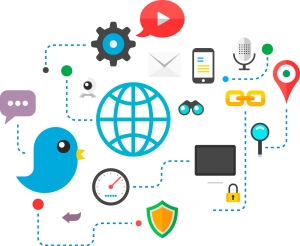 [Speaker Notes: Since the 2016 Plan was approved, much has changed in the way readers consume information. In the 2019 PPP, we have included many more visual images, icons, and highlight tables to capture the reader’s attention and to help readability of the document. 

Staff has revised the document to address consistency and simplicity of our planning processes. 

Additionally, our communication methods have drastically changed with the rise of social media platforms and digital communication software. These new channels have helped streamline and improve our engagement techniques.]
2019 Public Participation Plan Updates Cont’d.
In the 2019 PPP, we have also included information about how we have broadened our reach to new target audiences to include: 

Underserved Populations
Senior Citizens
Millennials
Transportation Disadvantaged
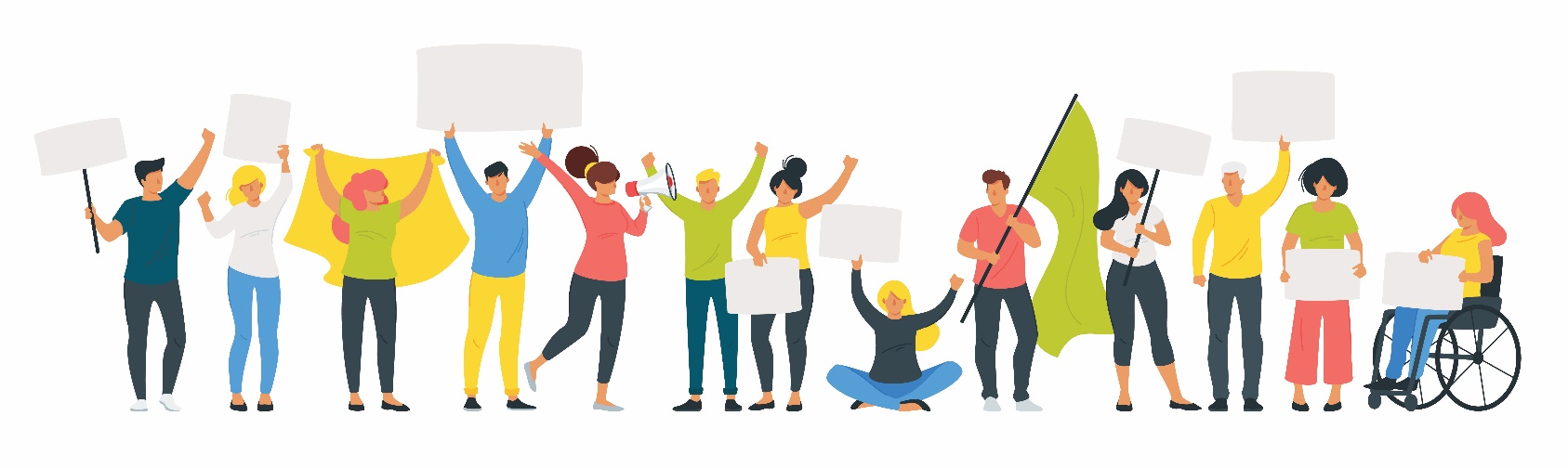 [Speaker Notes: Lastly, in the 2019 Plan we include sections and pages to address how we reach target audiences when reaching out to the public. 

In the last few years, we have started to engage with these groups such as attending 321 Millennials meetings, presenting at local young professional chambers, hosting senior stroll events, and regularly attending the TDLCB meetings. 

This is information is so important to share with our citizens because it reviews how we ensure public access for all.]
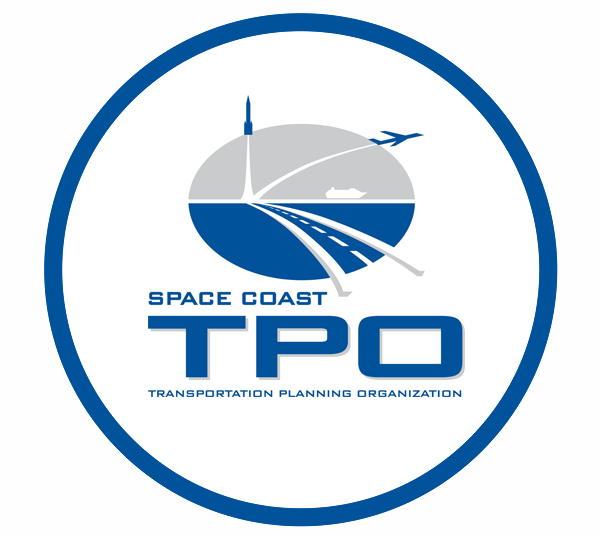 QUESTIONS?
Abby Hemenway
abby.Hemenway@brevardfl.gov
Public Involvement Officer
Space Coast Transportation Planning Organization
[Speaker Notes: If no one has any further questions . . . At this time, we are requesting the adoption of Resolution 20-08, the 2019 Public Participation Plan.]